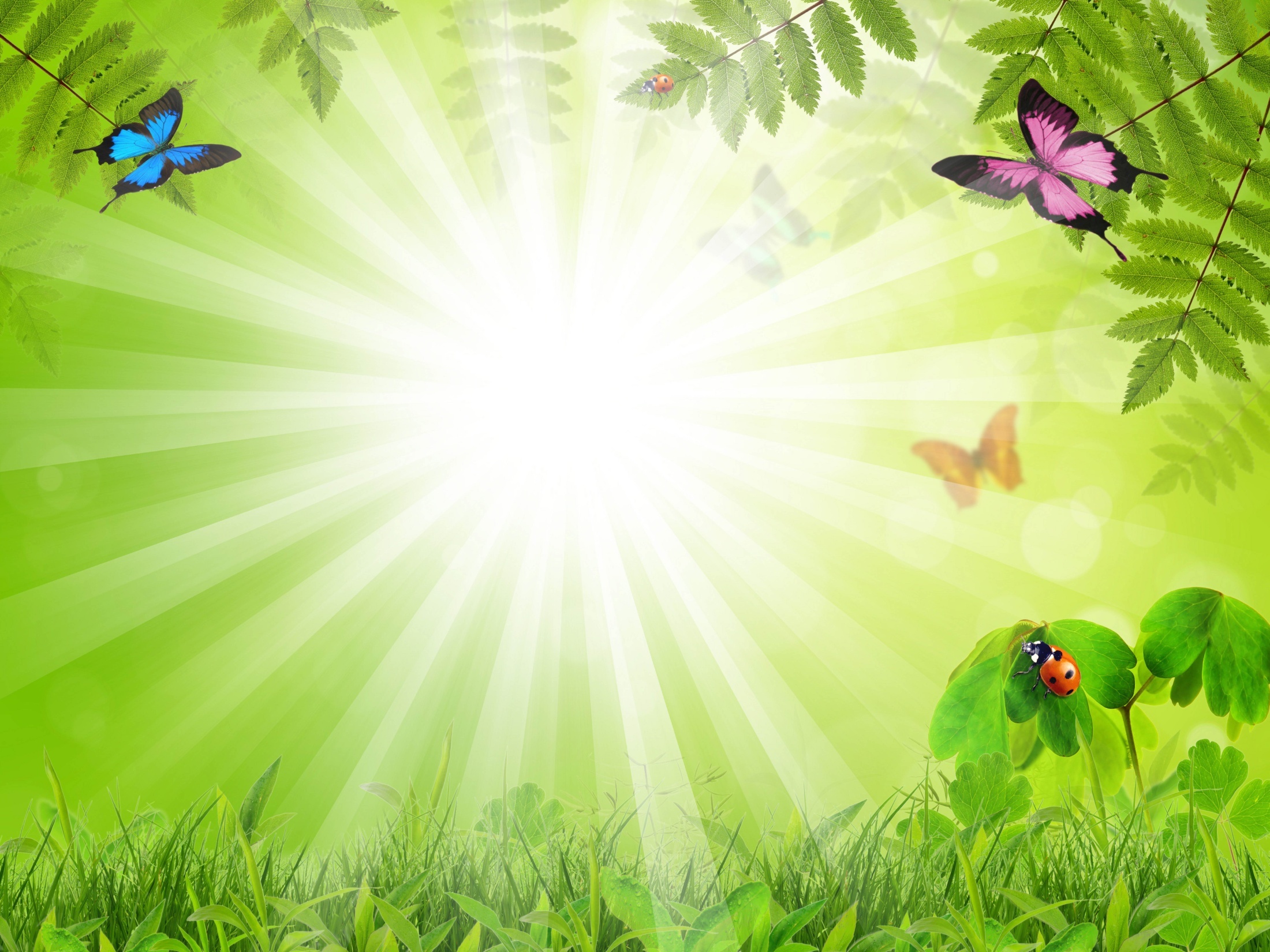 Муниципальное казенное 
дошкольное образовательное учреждение 
детский сад общеразвивающего вида «Колокольчик» 
города Слободского Кировской области
Познавательно-исследовательский проект
 «Бабочки»
Автор: Рязанова Алёна
Координатор проекта: Широкова Е.А.
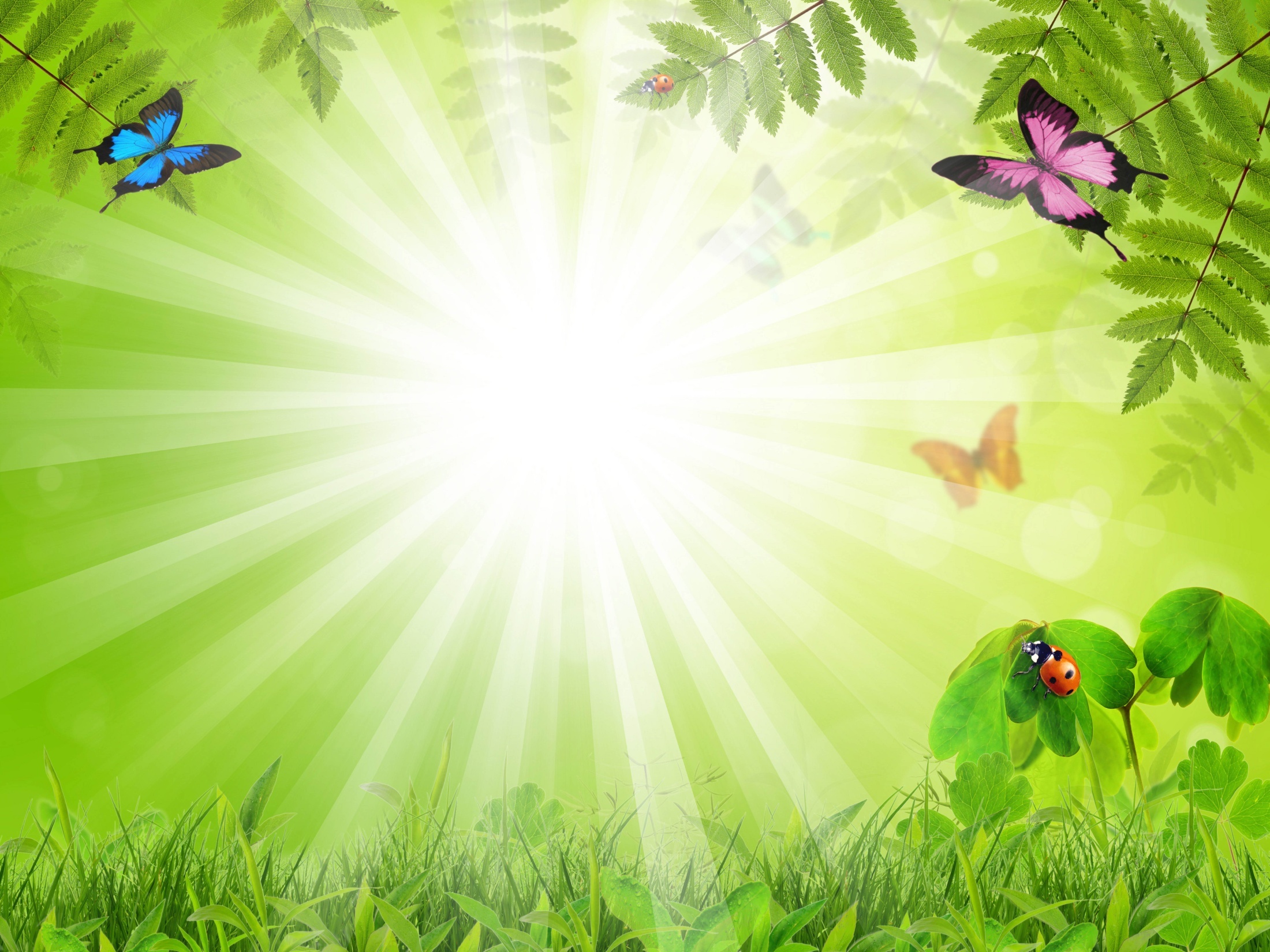 Цель проекта 
Формировать знания о насекомых – бабочках.

Задачи: 
1. Познакомиться с внешним видом бабочек.
2. Узнать о том, где живут бабочки и как появляются.
3. Выяснить: пользу или вред они приносят.
4. Создать вместе с воспитателем презентацию о бабочках.
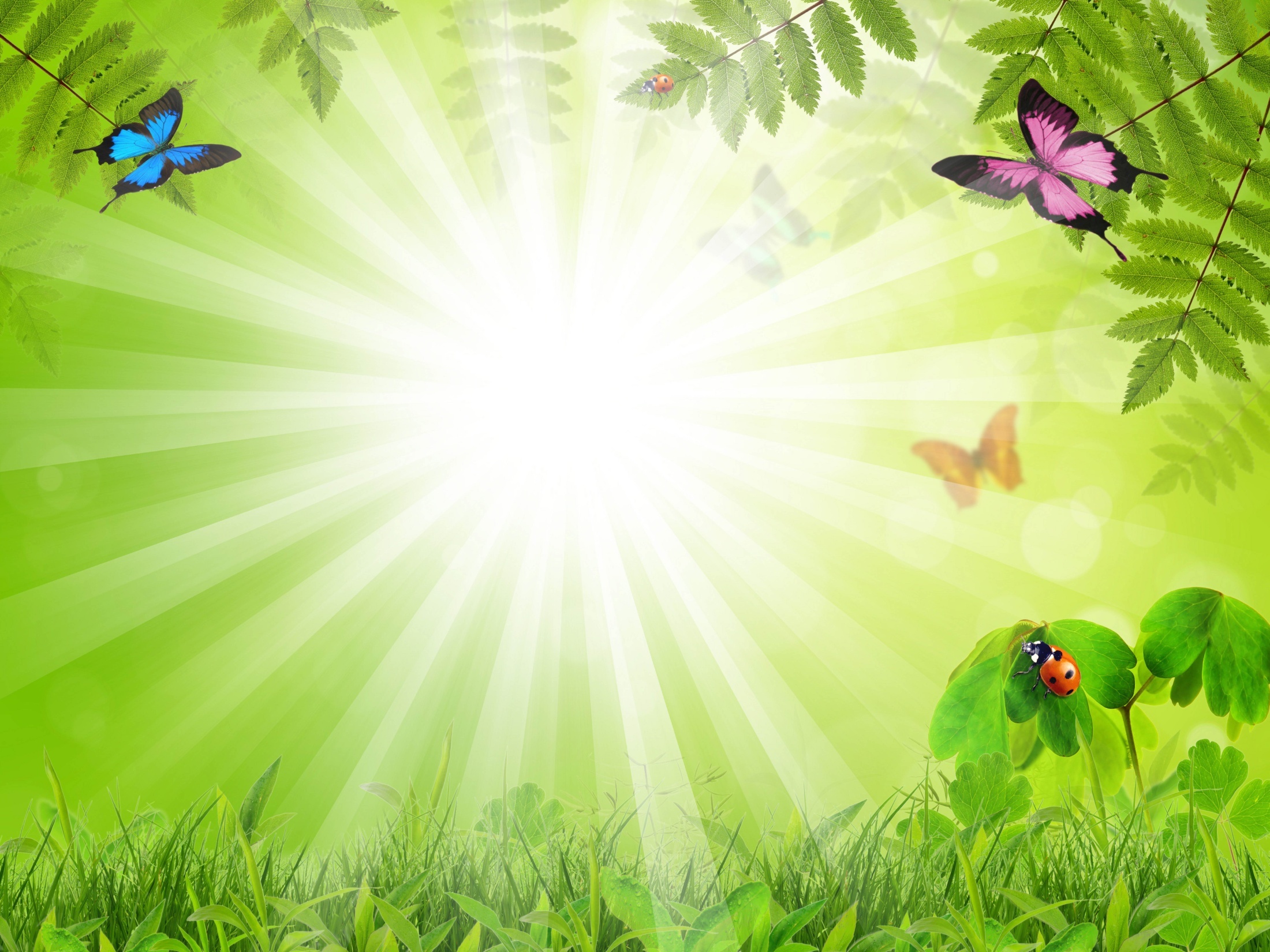 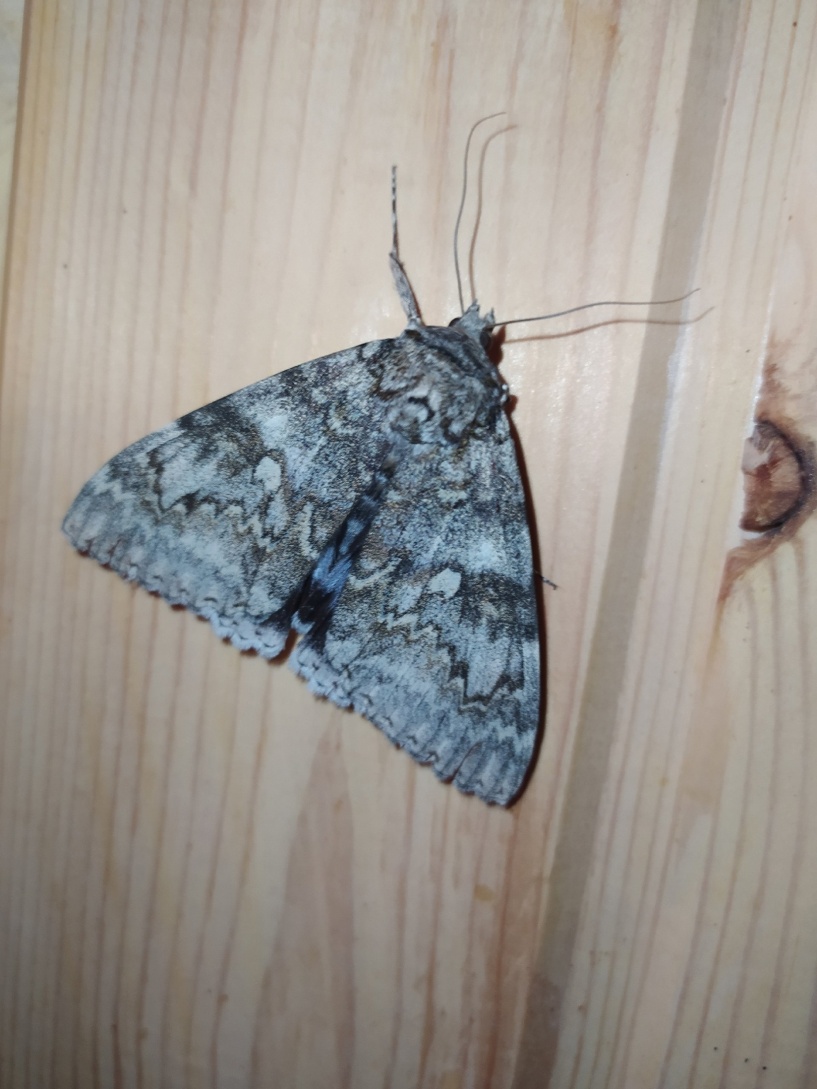 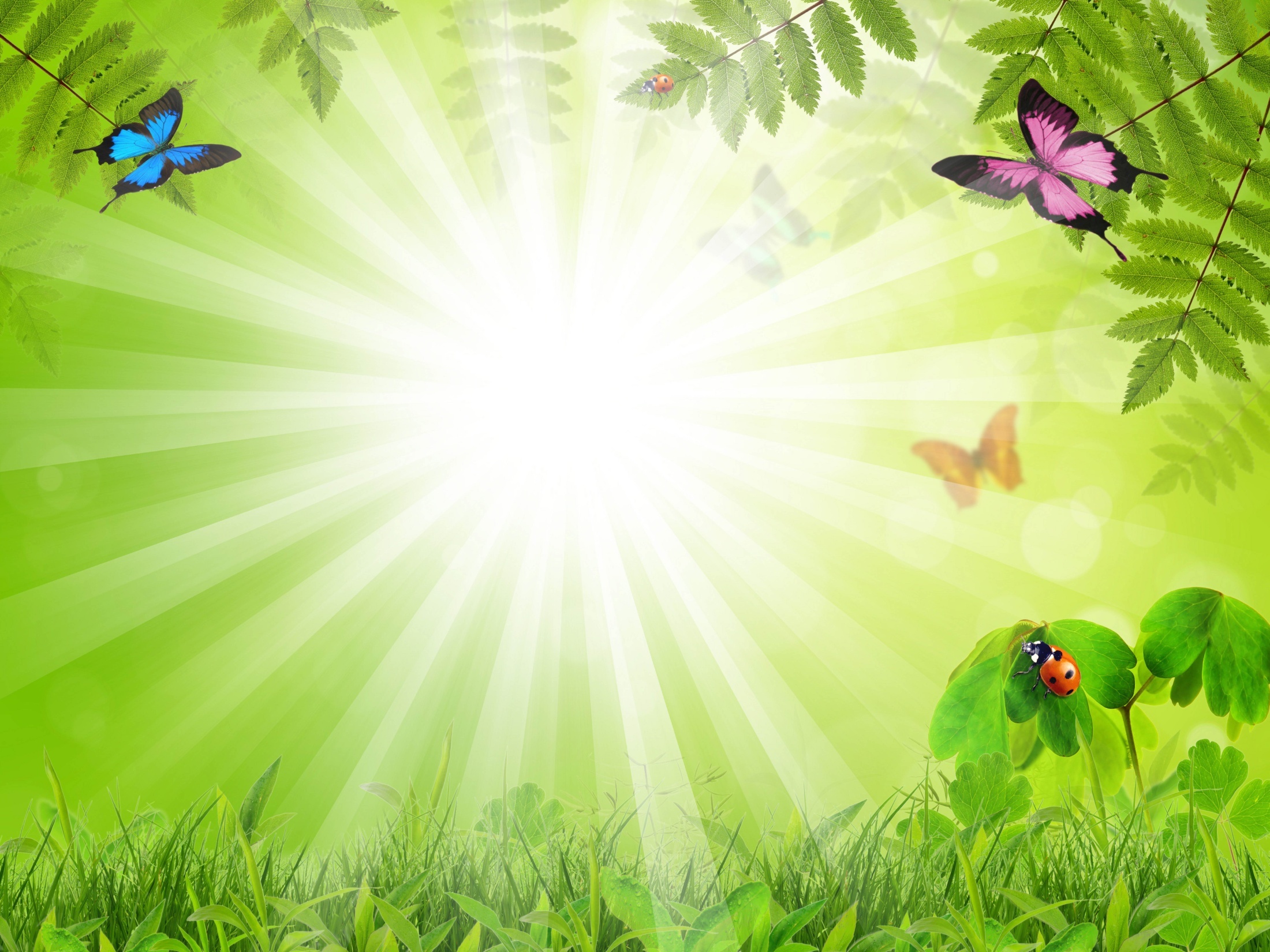 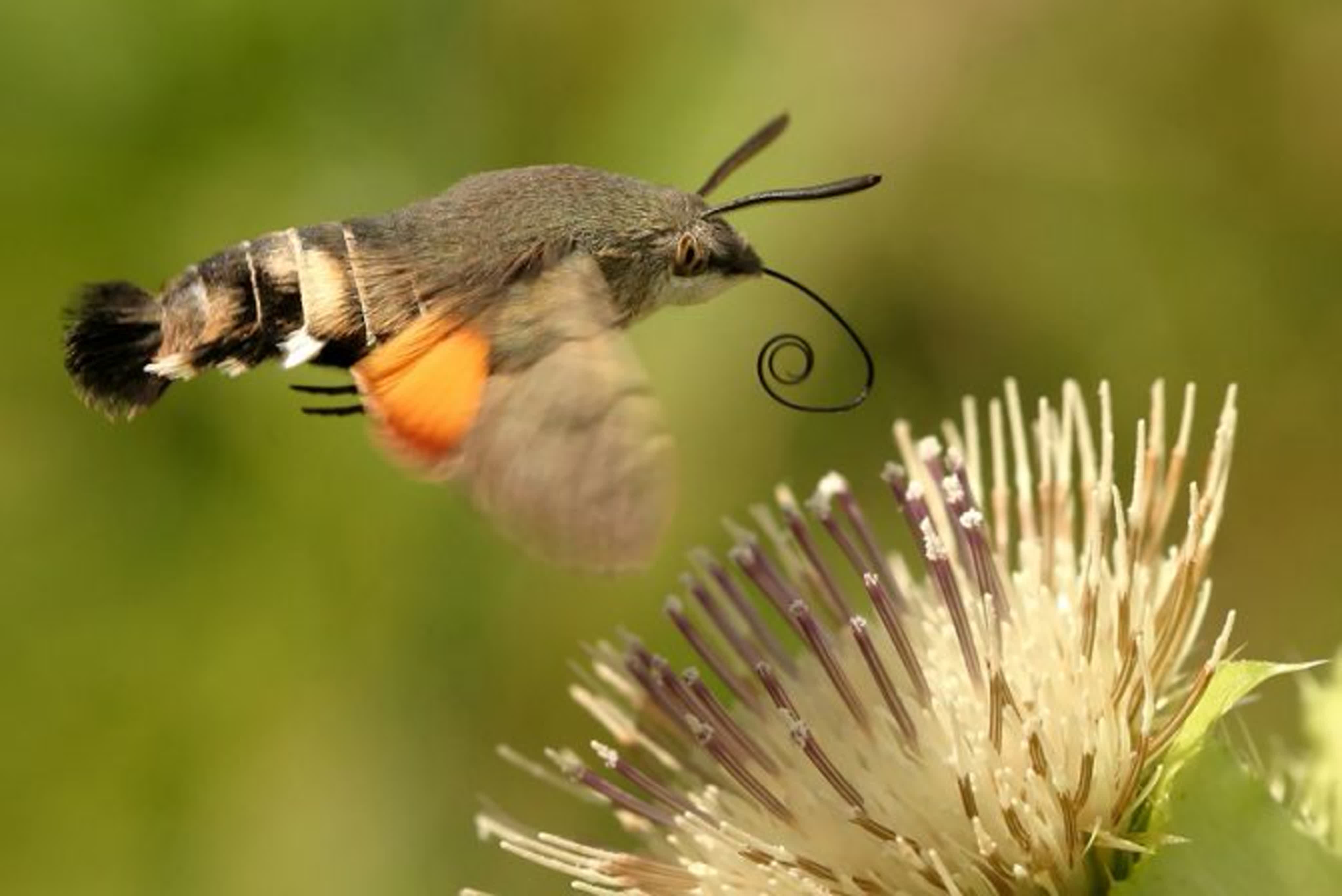 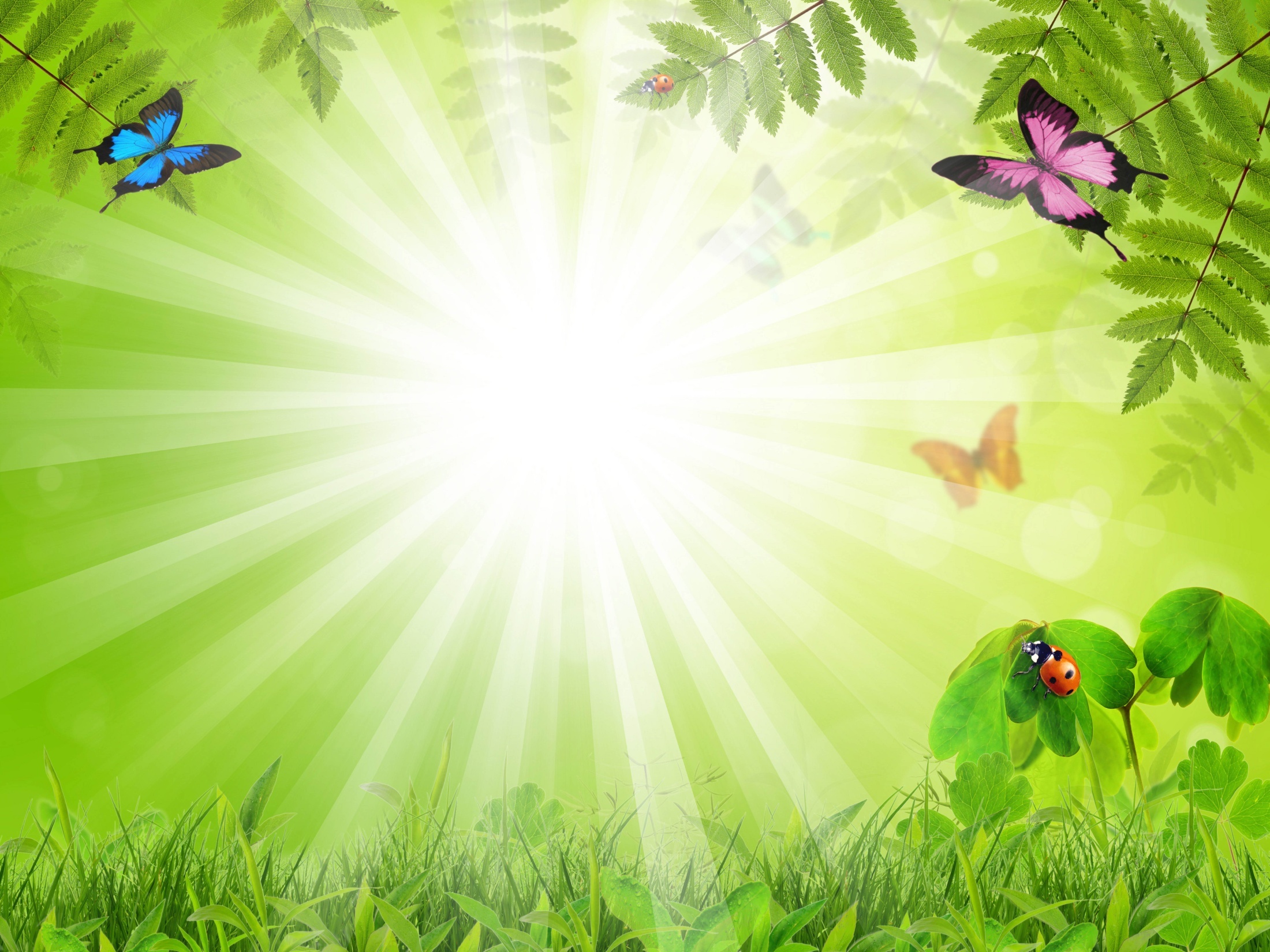 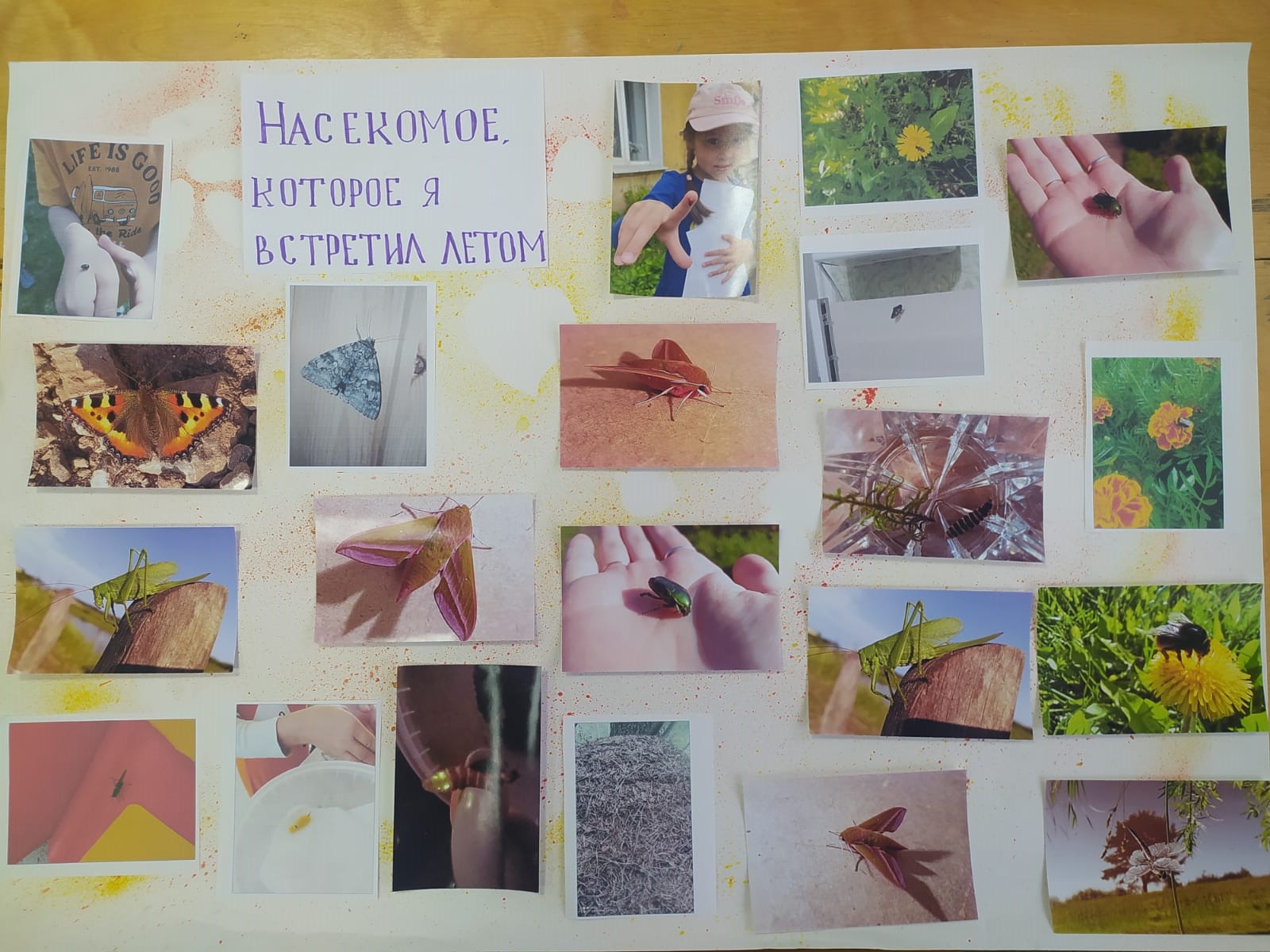 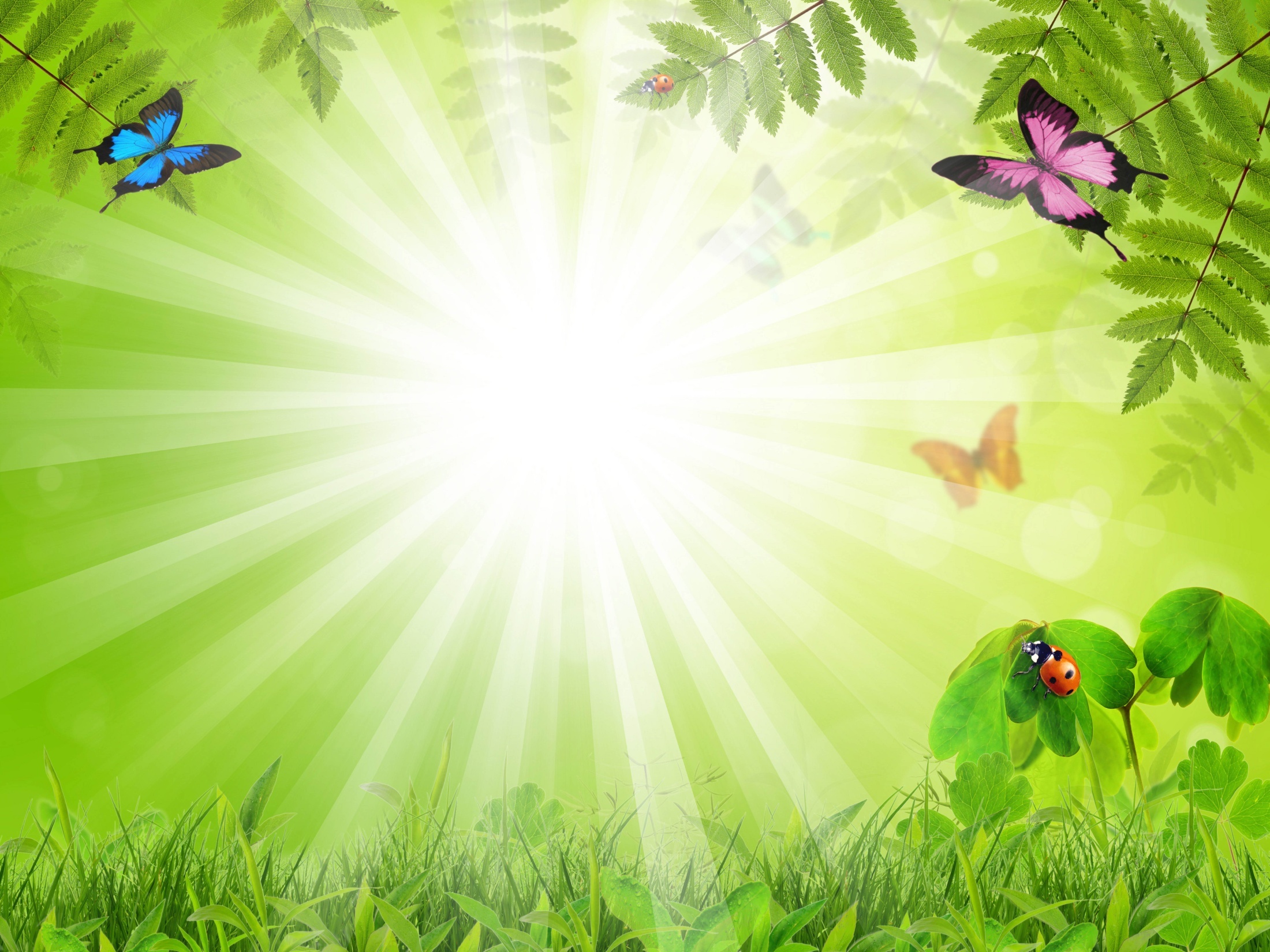 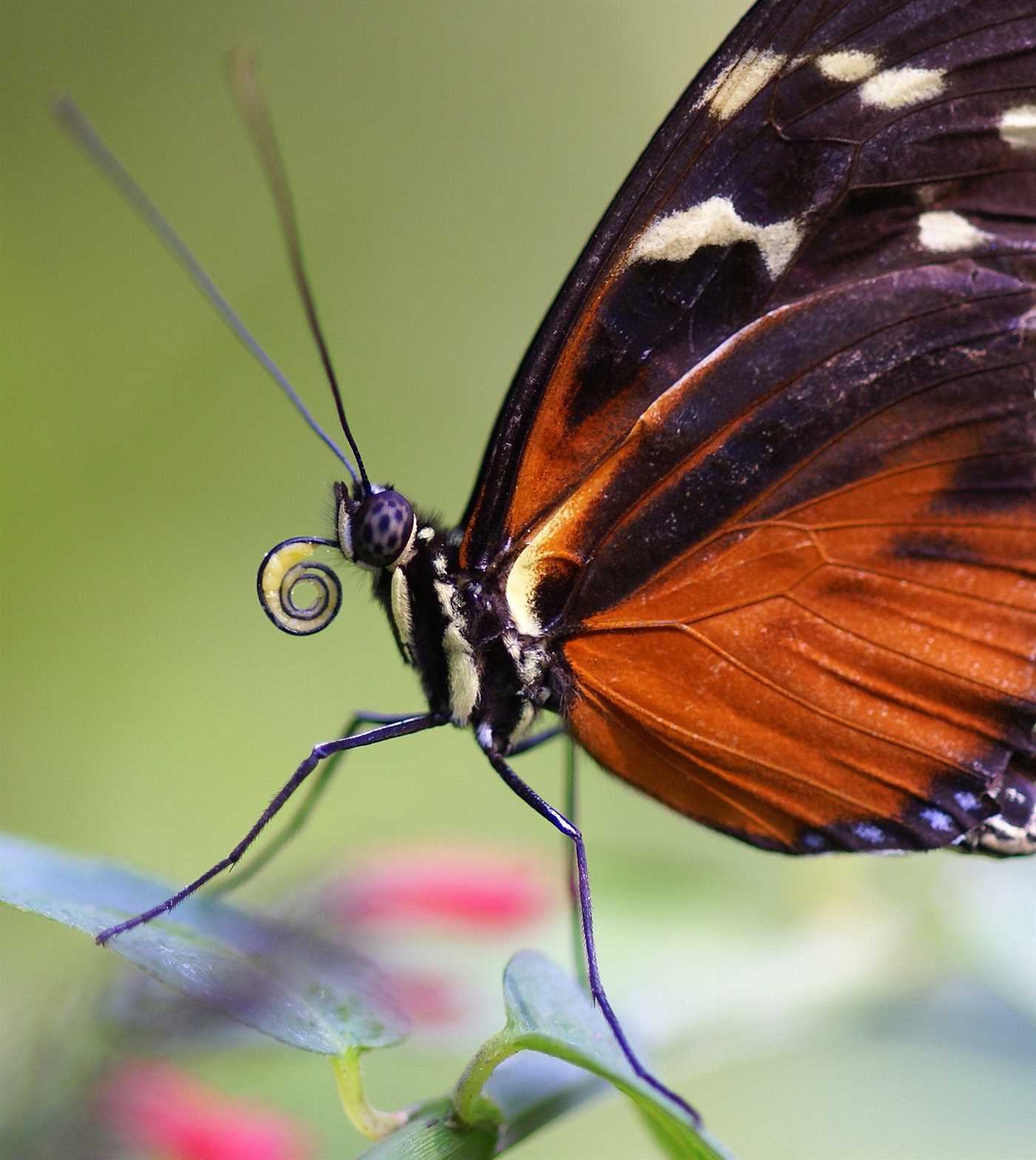 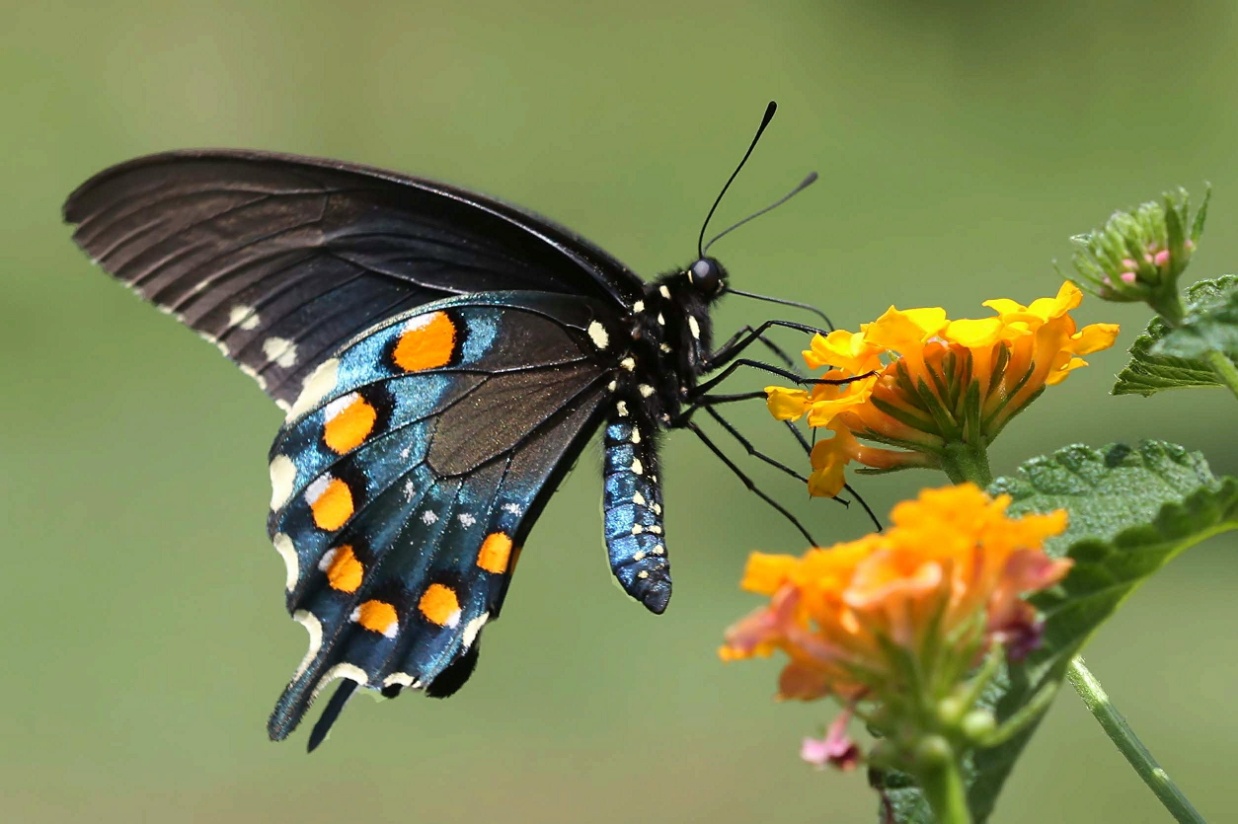 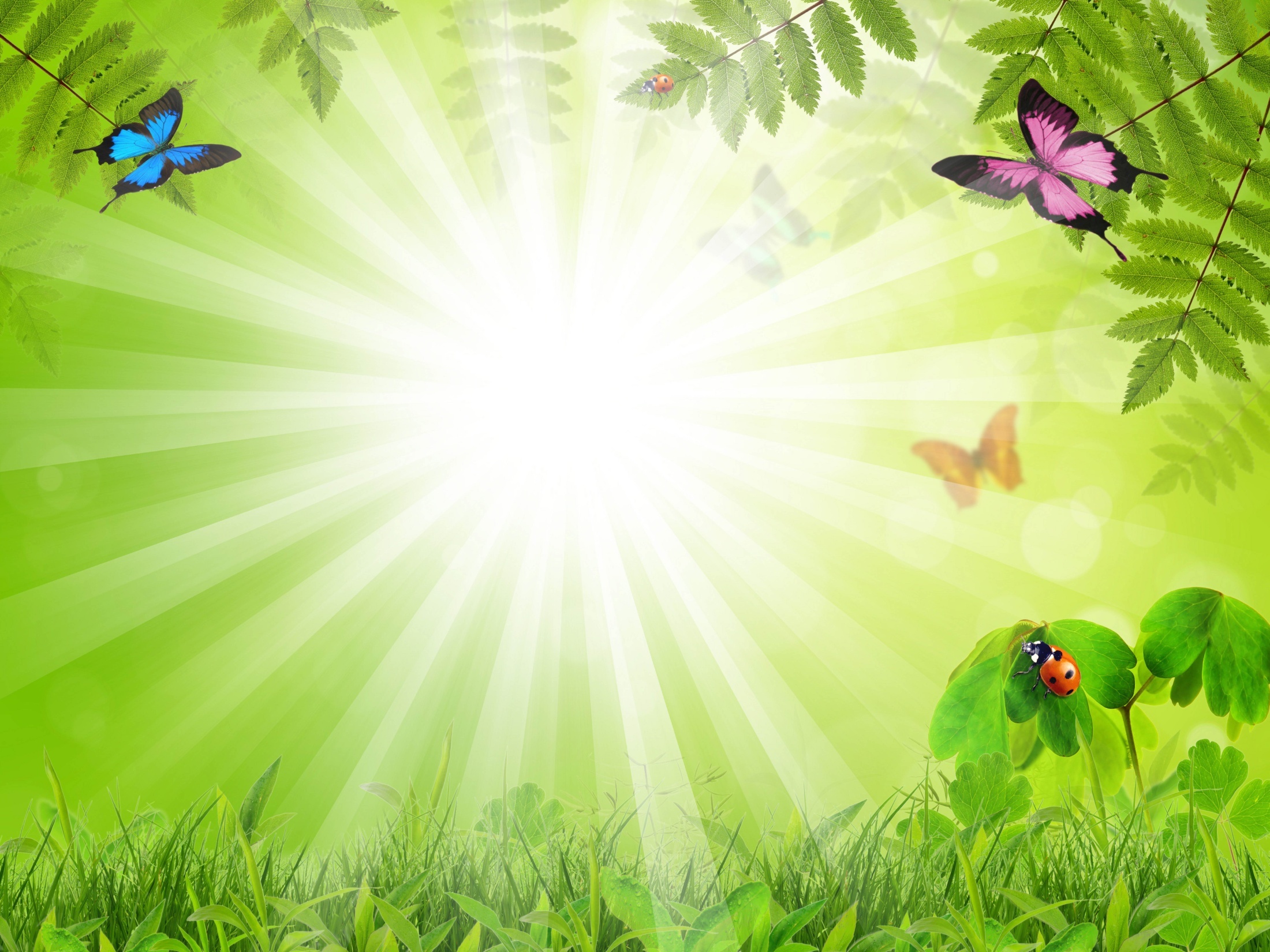 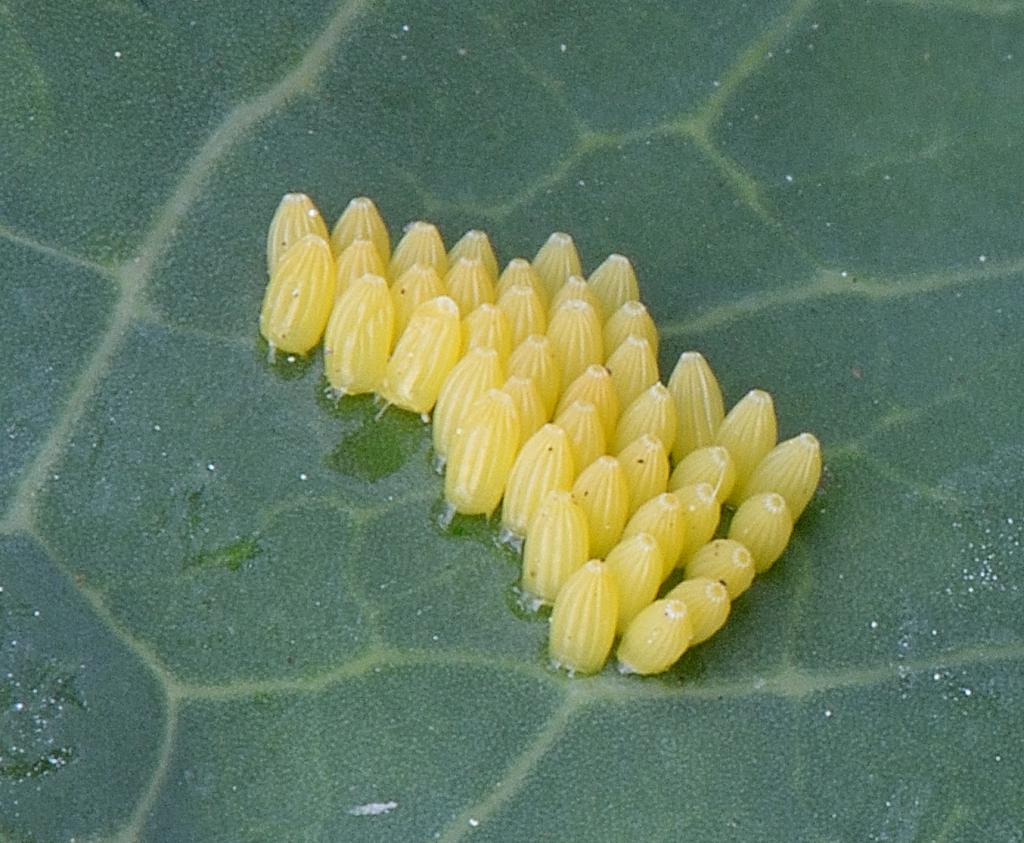 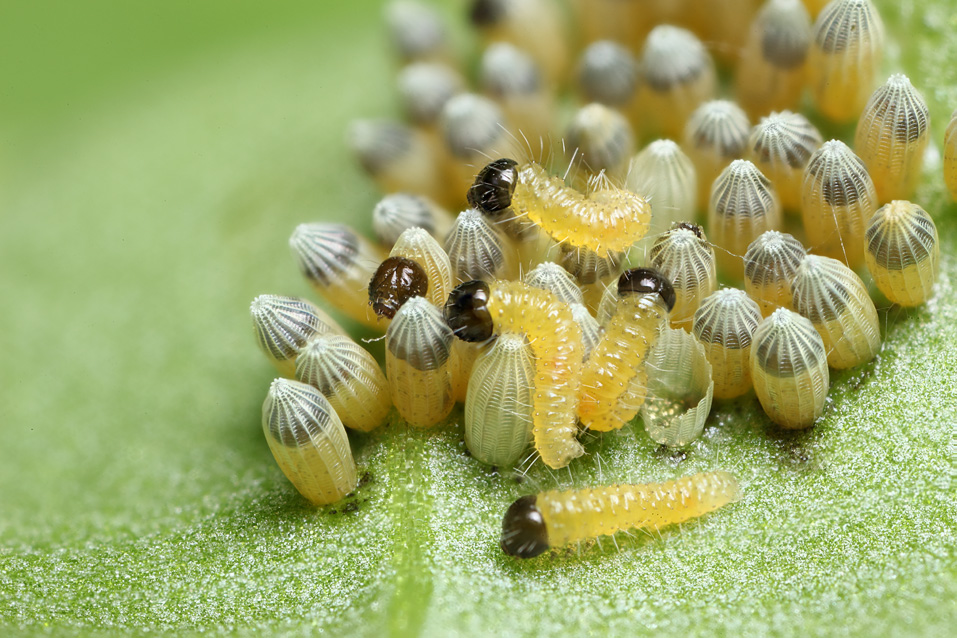 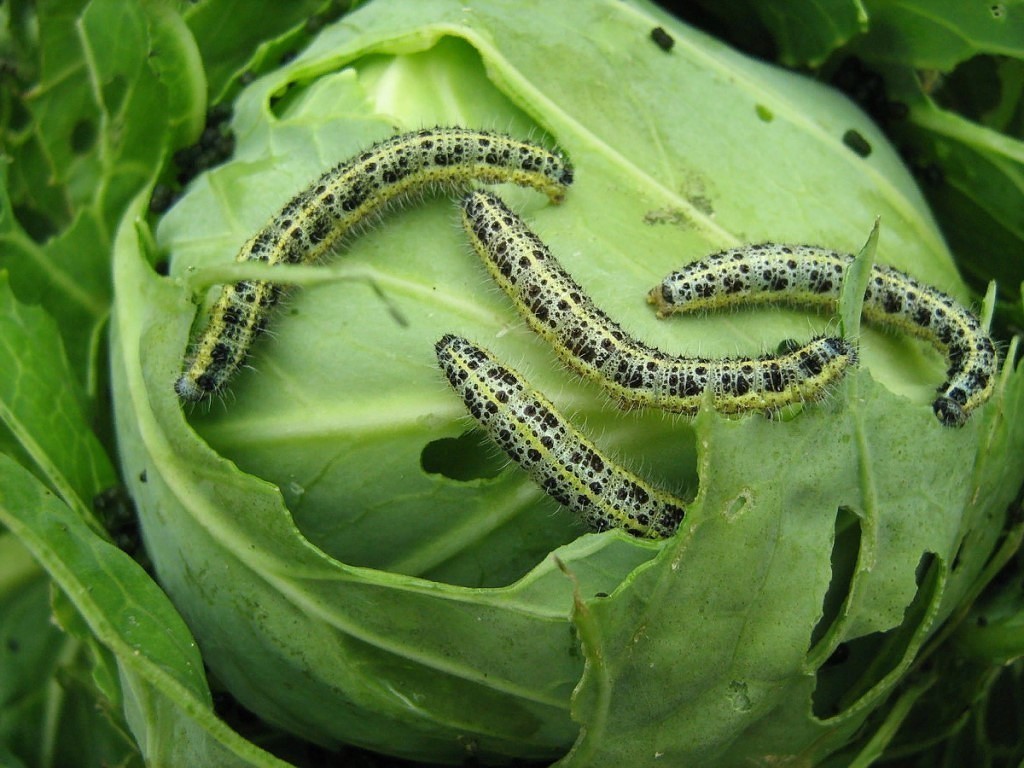 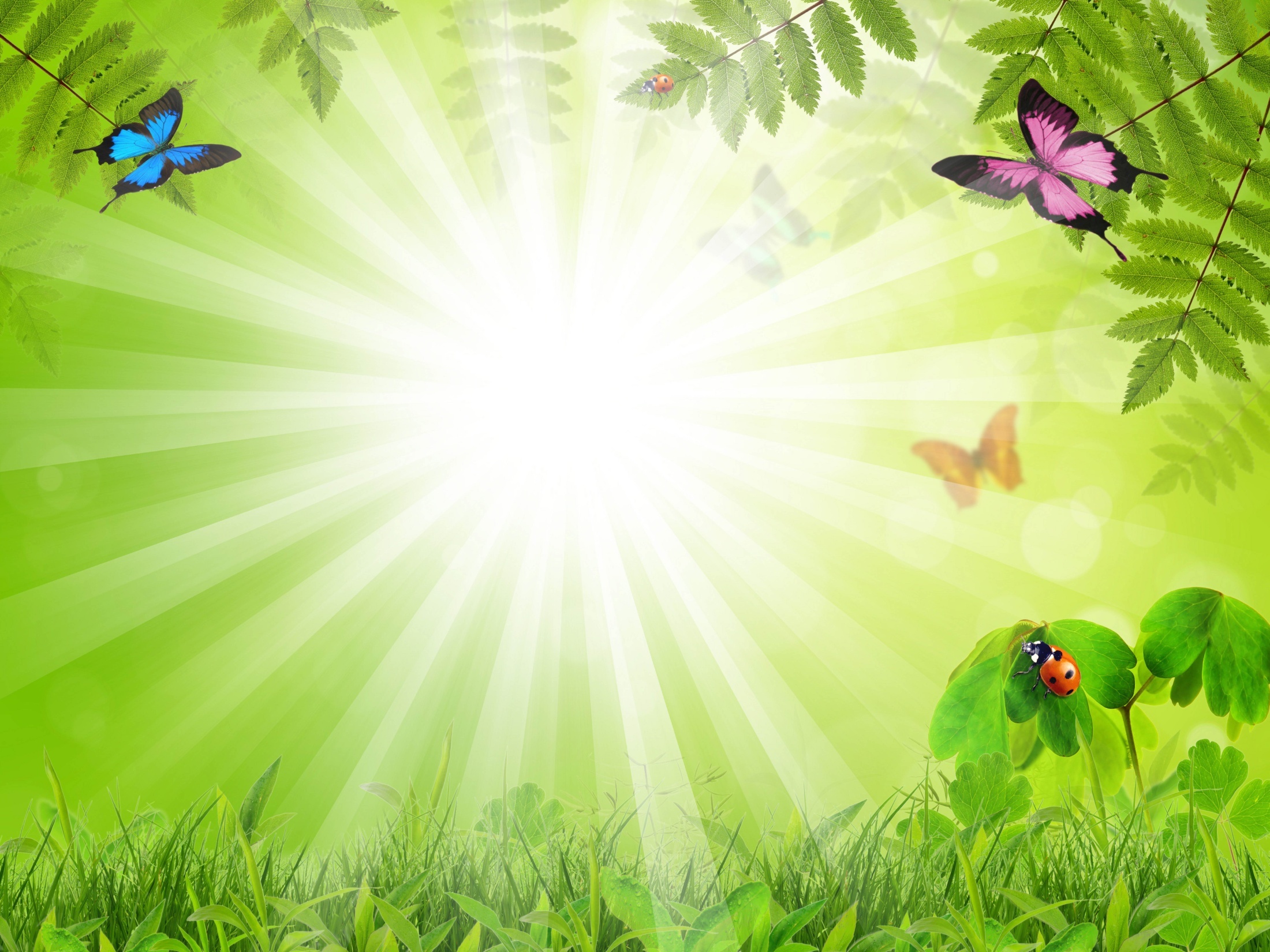 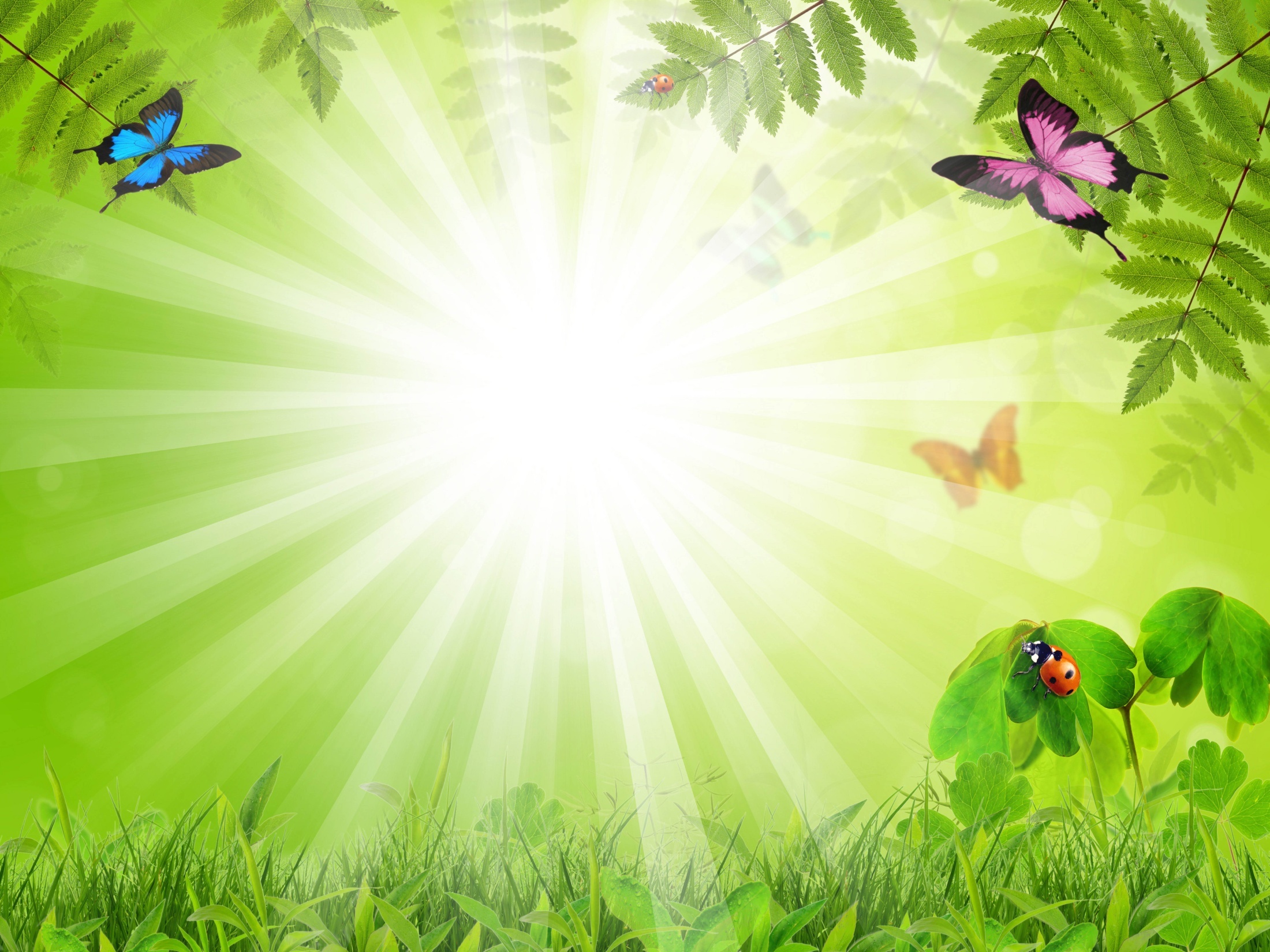 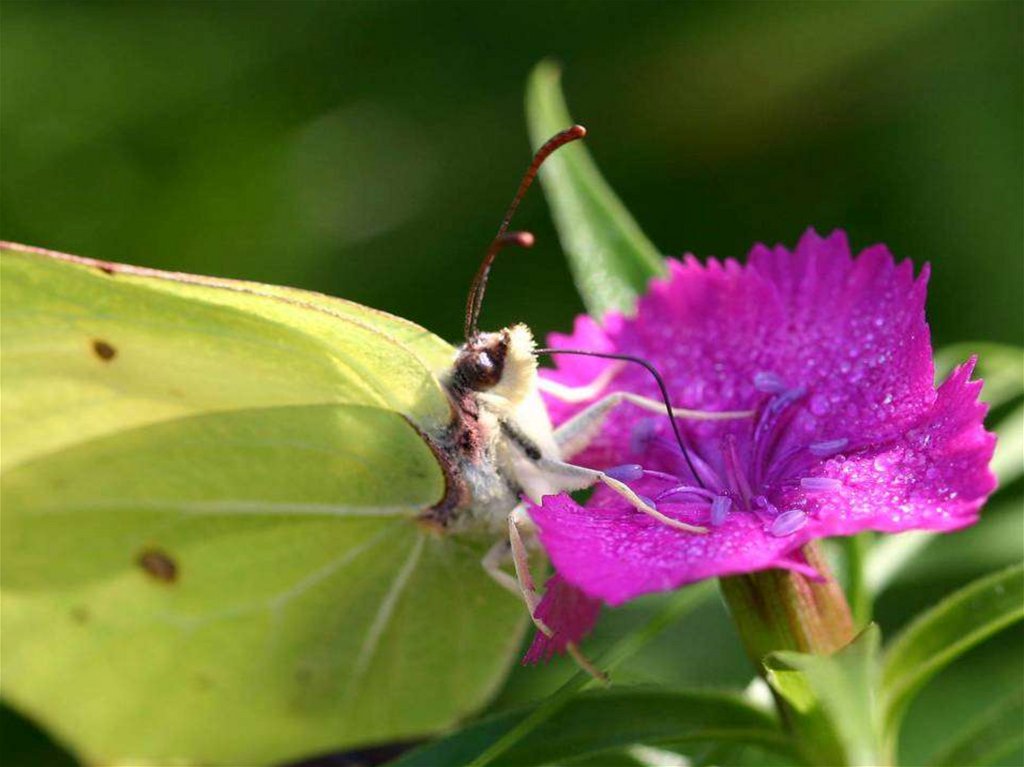 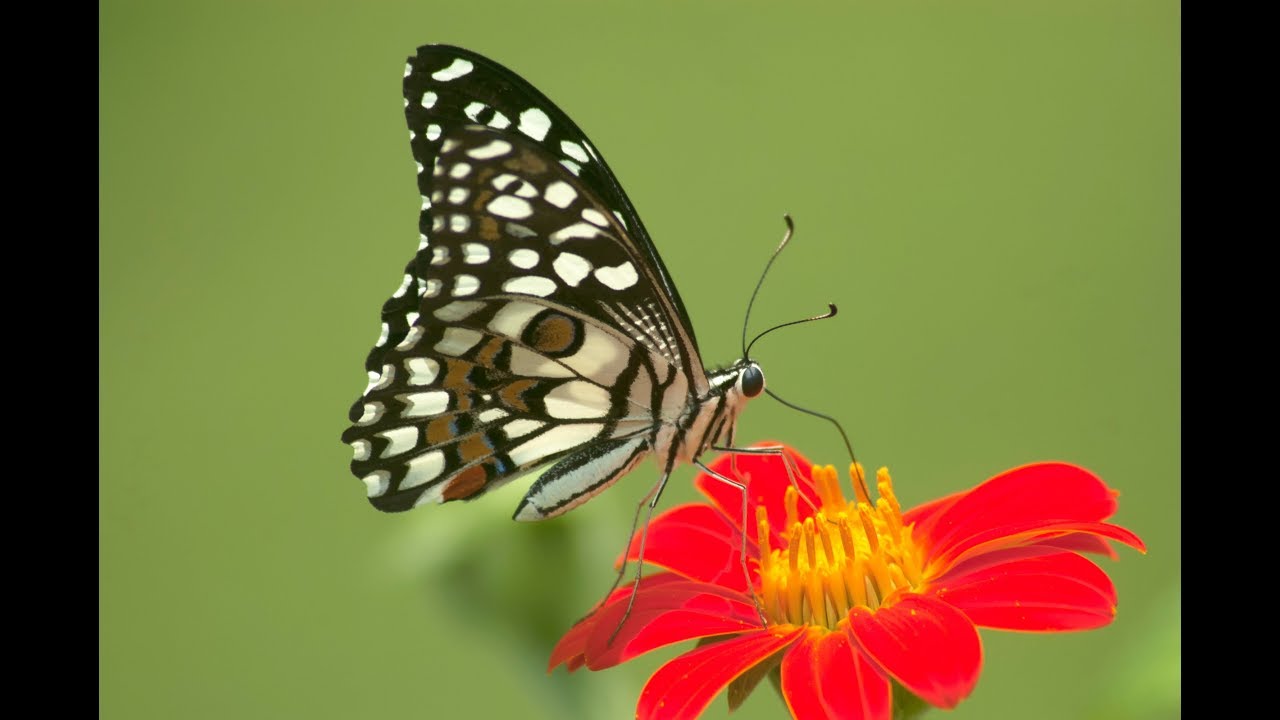 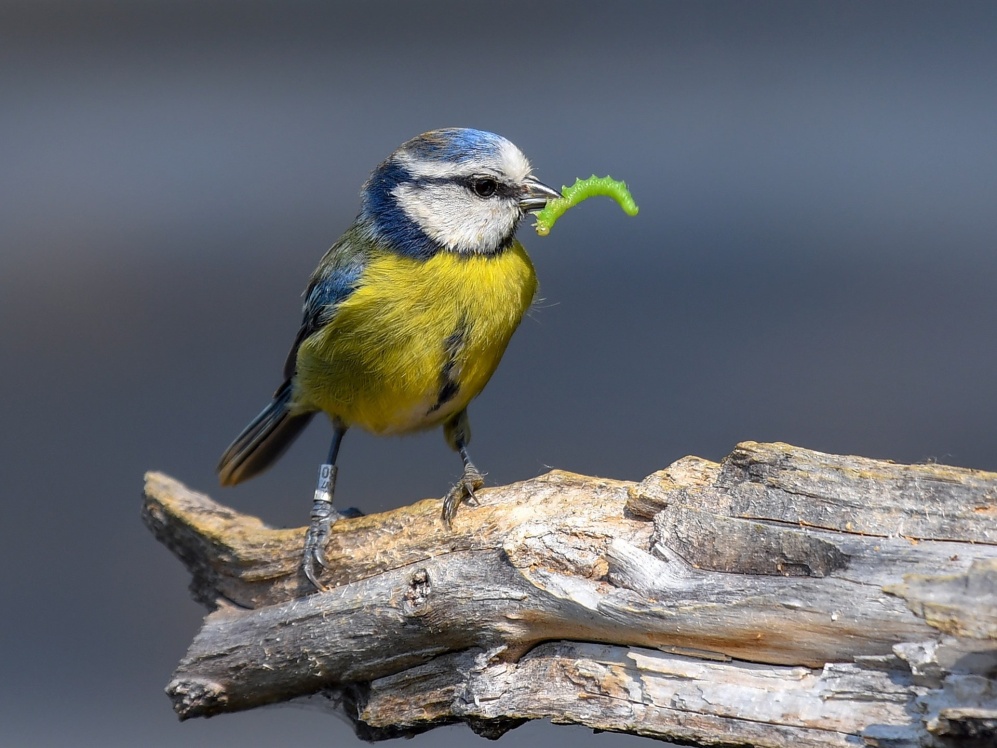 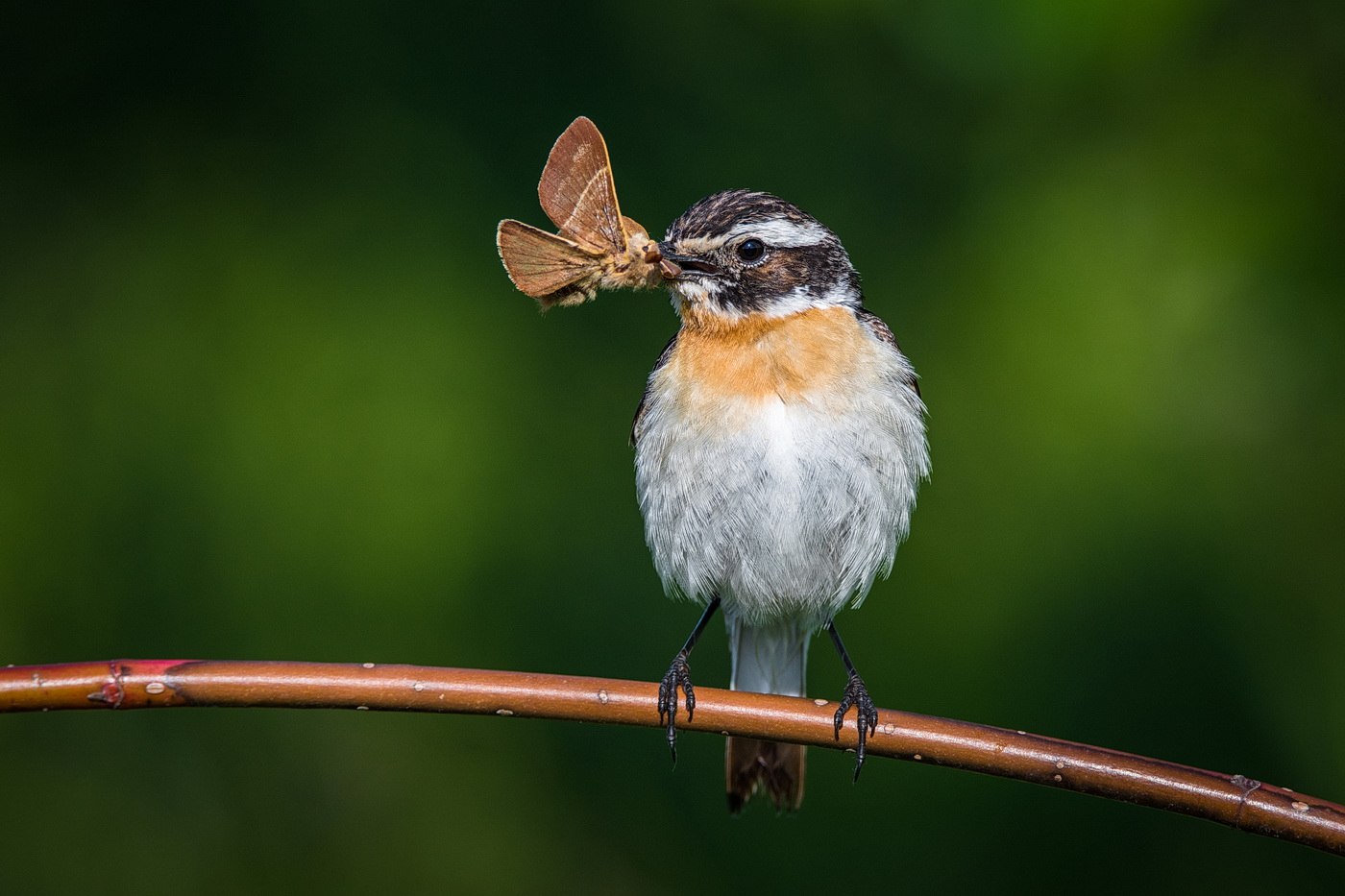 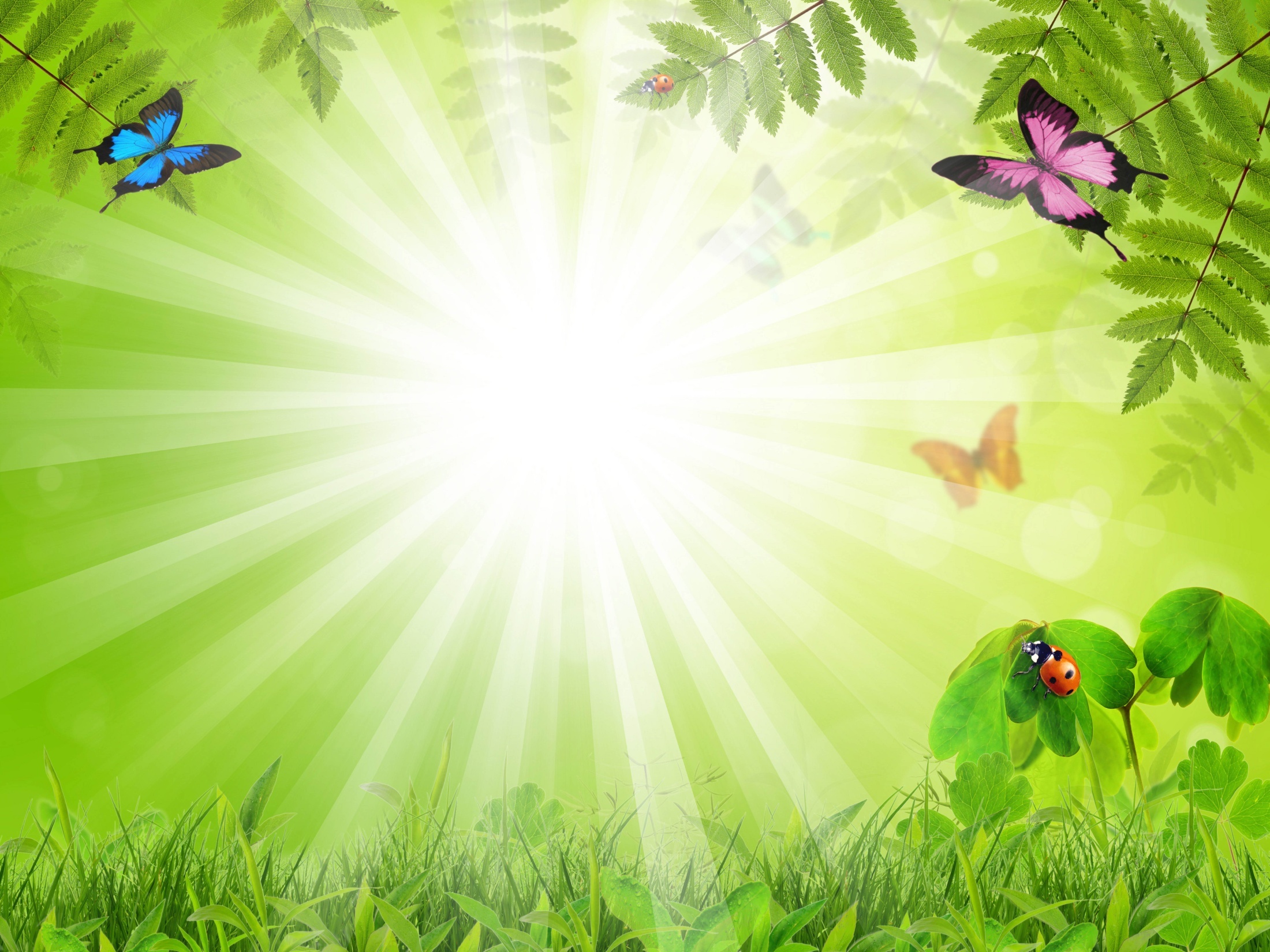 Спасибо за внимание!